Testicular tumor
Dr Bhupendra P. Singh 
                                                         MCh(Urology), FRCS(Edin), DNB, MS
                                           Associate Professor, Urology
                                                   King George’s Medical University
      Lucknow
A 17 yrs male presents with heaviness in Rt. Scrotum for 3 months, without a definite h/o testicular trauma. 
O/E:  painless enlargement of Rt testes with a palpable intraabdominal mass in paraumblical region.

What is your clinical Diagnosis ?
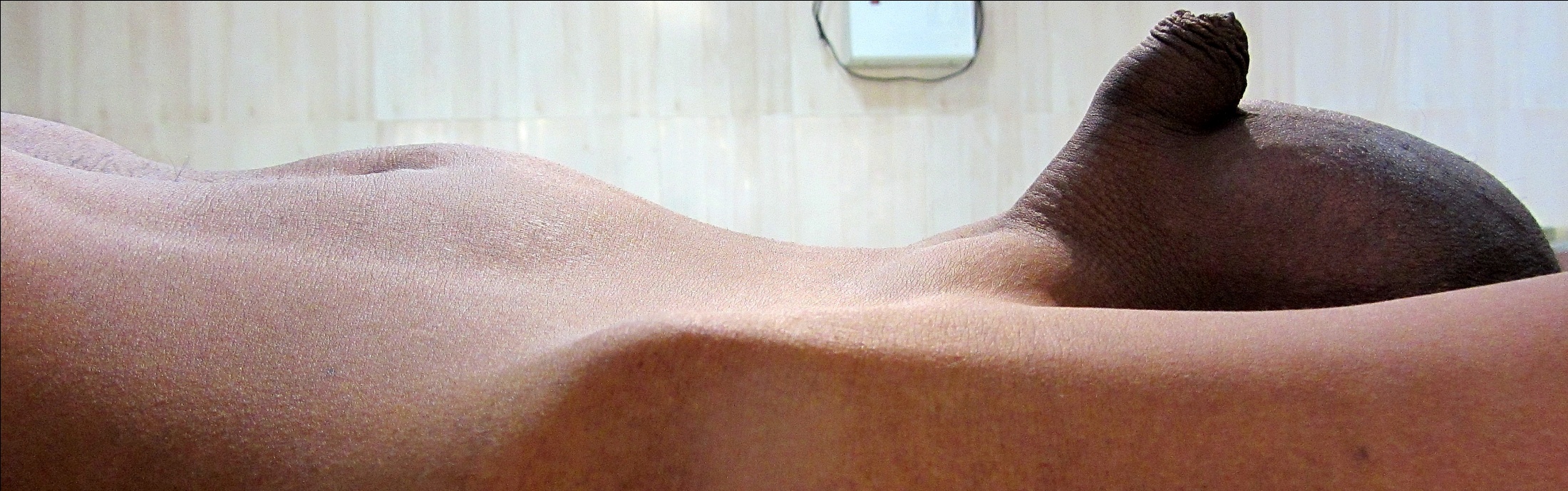 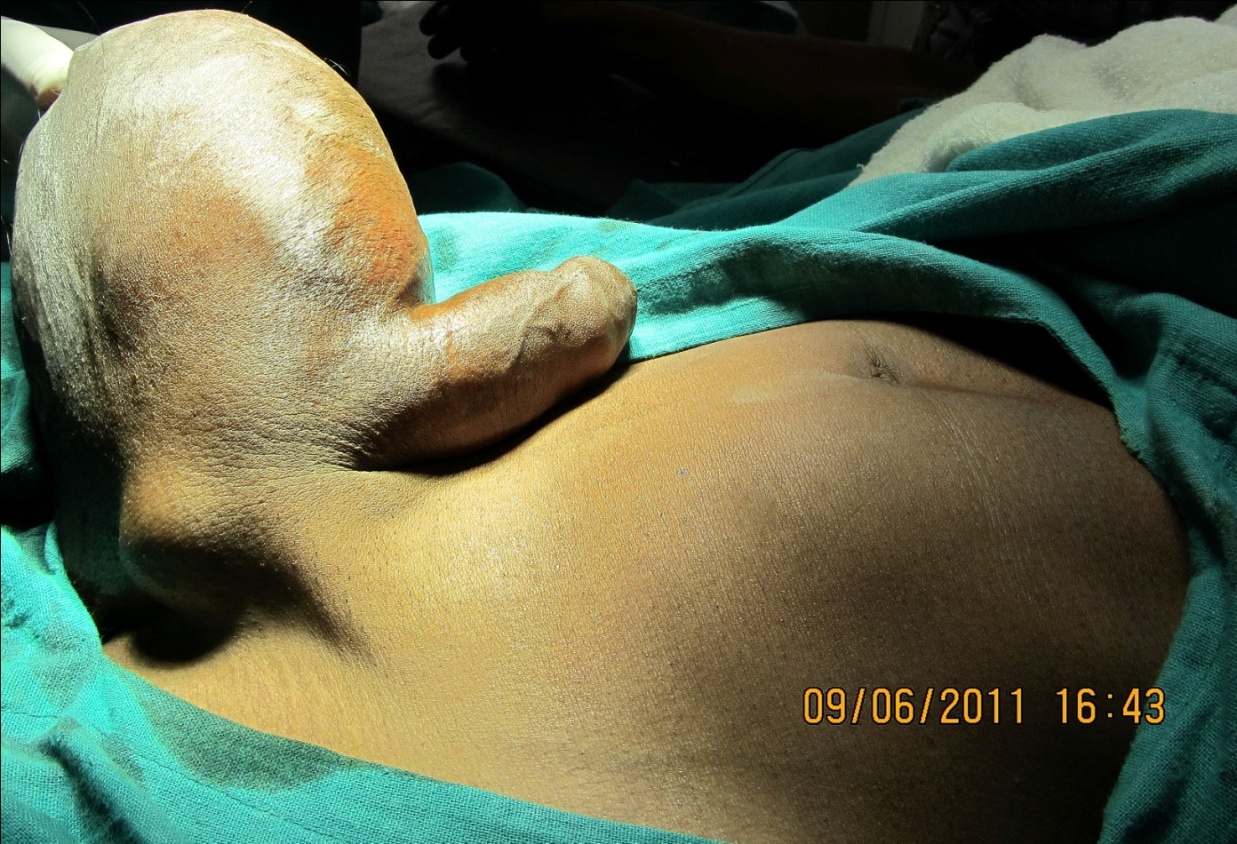 Painless solid testicular swelling in male
Is testicular tumor unless proven otherwise.
 Between 15 -34 yrs age most common. 
 Increased risk in undescended testes.
 May have secondary hydrocele : lax & -ve transillumination
 Examine : abdomen and  supraclvicular LN, lung/liver/bones
 DDx : calcified hydrocele / organised hematocele
Clinical presentation
Age : 
       - most common solid tumor in young men b/w 20 -35 years age
       - smaller peak  in men > 60
Painless testicular enlargement, Heaviness/dull ache in  few
History of testicular trauma – purely incidental
Gynaecomastia :  in ledig cell tumor
Natural History of disease
Intratubular germ cell neoplasia in situ (CIS) – confined by BM of seminiferous tubules  50% CiS progress to Invasive tumor 

Lymphatic spread before vascular invasion except ChorioCa
      - First LN on Lt side is Para-Aortic
      - First LN on Rt side is Inter-AortoCaval
      - Rt to Lt spread Yes, but not from Lt to Rt (implication in RPLND)
around  & above Umblicus
Natural History of disease
- Mediastinal LNs  Supraclav. LNs (Lt side:Virchow’s node)
    - Lower Para-aortic & iliac LNs spread : Retrograde spread 
                   due to blockage of higher LNs/ aberrent lymphatics
    - Inguinal LNs : due to Local spread / scrotal violation      
Blood borne metastasis to – lung, liver & bone
Vascular invasion is more in ChorioCA – Lung most common
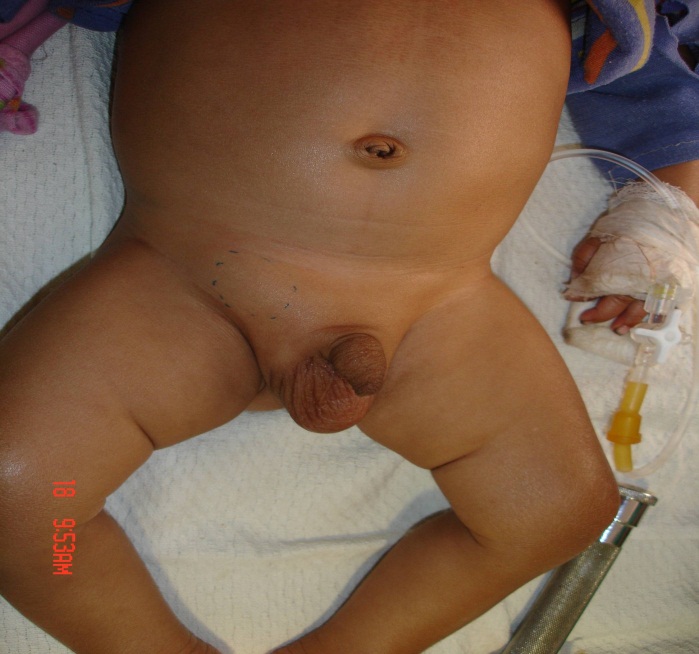 Testicular tumor  & Undescended testes (UDT) :
Cause : germinal dysplasia and genetic changes
8 X increased risk (5-15 times) of testicular malignancy
8-9 %  tumors have prior h/o undescended testis (7-12%) 
Increased risk in normal contralateral testis also 
8% will develop tumor in normal contralateral testis if there occurred  a tumor in undescended testis
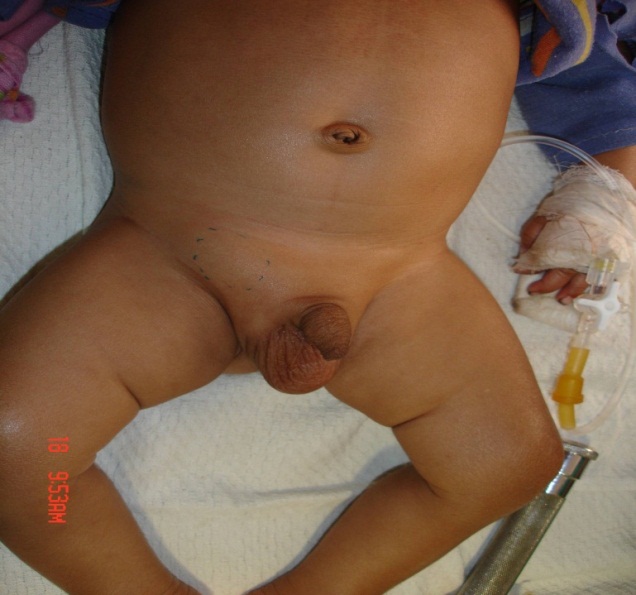 Testicular tumor  & 
Undescended testes (UDT) :
Lower abdominal / groin mass  with empty ipsilateral scrotum
Age of tumor present. : same as in normally descended testis. 
Most common tumor : seminoma.
Both UDT and testicular tumor slightly more on Right side.
Higher the testis in location, higher is the risk.
Malignancy risk isn’t decreased by bringing down the testis .
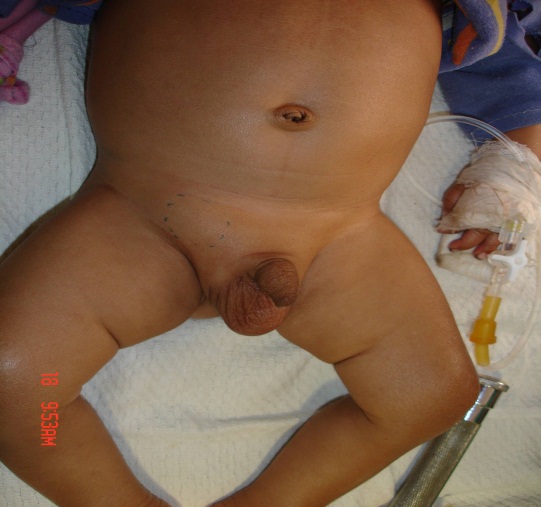 Testicular tumor  & 
Undescended testes (UDT) :
Tumor risk till Middle age only  so : 
  Councel UDT  repair patients for regular self palpation of testis till middle age : for early tumor detection
 If a UDT Patient presents after 40 yrs age : no need to remove UDT testis for tumor risk
Classification : histological
1.  Germinal Cell Tumors (GCTs): 
 Seminoma :  35-40% of total testicular tumors
 Non seminomatous Germ Cell Tumors  (NSGCT) : group 
         - Yolk Sac Tumor
         -  Teratoma: 
              (Ecto/endo/meso dermal &  +/- mailgn. Transformation)
                            - mature 
                            - Immature 
                            - malignant non-germ cell
          - Embryonal Carcinoma
          - Choriocarcinoma
          - Mixed Germ cell tumor
Classification : histological
2.  Non - germinal tumors :
 Specialized gonadal stromal tumors :
                          - Ledig cell tumors 
                          - Sertoli cell tumors 
                          - Gonadoblastoma
 Carcinoids 
 Adrenal Rests
 Mesenchymal Tumors
Seminoma
85% are pure/classic seminoma:  No specific tumor marker
     - LDH is used as marker for tumor bulk assessment and
       treatment response
15% have some syncytiotrophic component: some b-HCG secretion
Higher S. Alpha feto-protein excludes diagnosis of seminoma
Seminoma
Less aggressive  than NSGCT :  
    - 2/3 to 3/4  patients present in stage 1
    - No poor risk categeory in IGCC classification based on
       level of TMs , Primay mediastinal tumor & Non Pulmonary
       Viceral  mets 
Highly Radiosensitive: RT can cure LNs upto 5 cm
Highly Chemosensitive tumor : can be curative in stage IV
Seminoma : special types
Anaplastic :  
    - 10 % of seminomas, accounts for 30% deaths due to seminoma  
    - High mitotic activity/faster spread :  presents in advanced stage
    - Stage to stage prognosis is equal to typical seminoma

Spermatocytic seminoma : 1-2% of seminomas, elderly male 
   - Best prognosis of all testicular tumors 
   - No metastasis reported,  so  Radical orchiectomy is an enough Tt
NSGCTs
A Group of variuos histologies: 
             - usually Mixed germ cell tumor  
Yolk sac tumor/ endodermal sinus tumor: 
            - is the most common testicular tumor in children 
Teratoma ( +/- malignant transformation): 
           - second most common testicular tumor in children
NSGCTs
Younger age of presentation than seminoma (by5 yrs) 
More aggressive than Seminoma : 
         - 2/3 present with nodal (stage 2 ) or higher disease
Highly Chemosensitive : can be curative in stage IV
Surgery sensitive tumor : RPLND can cure LNs upto 5 cm
No role of Radiotherapy
Other Tumors
Ledig cell tumors : 1% of total , 10% malignant 
   -  Gynaecomastia, Reinke crystals 
   - never malignant in prepubertal boys
   - histology cannot diagnose malignancy so labelled      
                                     malignant  only when metastasis is seen
Sertoli cell tumors :  < 1%, 10% malignant
 -  malignancy is diagnosed by metastasis
Tumor markers
HCG :  comes from SynCytiotrophoblasts, elevated in :  
                  - in all Choriocarcinomas
                  - 50% of embryonal carcinomas
                  - 5-10% of pure seminomas
    levels in male :  < 1 ng/ml ( 10 mIU/ml)
    half life :  24 Hr ( of beta subunit – 1 Hr )
Tumor markers
Alpha – fetoprotein :  by Yolk Sac,  it’s presence rules out :
           -  Pure Seminoma  &
           -  Pure horiocarcinoma
           -  Half life(T1/2) : 5-7 days
LDH :   marker of bulk of disease,  is used to monitor  :
            - Advanced Seminoma 
            - Marker Negative NSGCT
Investigations
Investigations
USG scrotum : if doubt in Dx for confirmation 
Tumor markers : alfa fetoprotein, B- HCG, LDH
Chest Xray : for metastasis , LFTs
CECT scan abdomen for  RP-LNs , if +nt   do CT chest also in same sitting
Staging
Staging
Clinical : 
Boden & Gibb
A(1)- Confined to testes only
B(2)- Retroperitoneal LNs
C(3)- Extranodal disease

Skinner subdivided stage 2 into three subdivisions:
1 – testes only
2A- retroperitoneal LNs seen on imaging only
2B – Palpable LN mass
3 – supradiaphragmatic/medistinal/cervical LNs
4- Viceral mets
Staging
AJCC : TNMS staging 
TNM  +  Risk groups according to TM levels ( Sx, S0, S1, S2 , S3)
IGCC risk groups :  based on 1) TM  2) testicular / retroperitoneal vs Mediatinal primary 3) Nonpulmonary viceral Mets : 
      Seminoma – good and intermediate risk groups only
      NSGCT – good , Intermediate and poor Risk groups
Stage grouping
AJCC TNMS
Subdivides stage I disease into stages Ia and Ib depending on the T stage, as well as into stage Is according to serum tumor marker levels.

Stage II is subdivided into stages IIa, IIb, and IIc depending on volume of retroperitoneal lymph node involvement.
Stage III is subdivided into stages IIIa, IIIb, and IIIc according to the degree of metastatic involvement and serum tumor marker levels.
Treatment of Testicular Tumor
Multimodal approach
Surgery
Chemotherapy
Radiotherapy
Initial Management in all
Don’t  do  FNAC  /  don’t give incision on scrotum
High inguinal ochiectomy (Radical orchiectomy ):
          - to avoid local tissue violation
          - to get the most proximal lymphatics
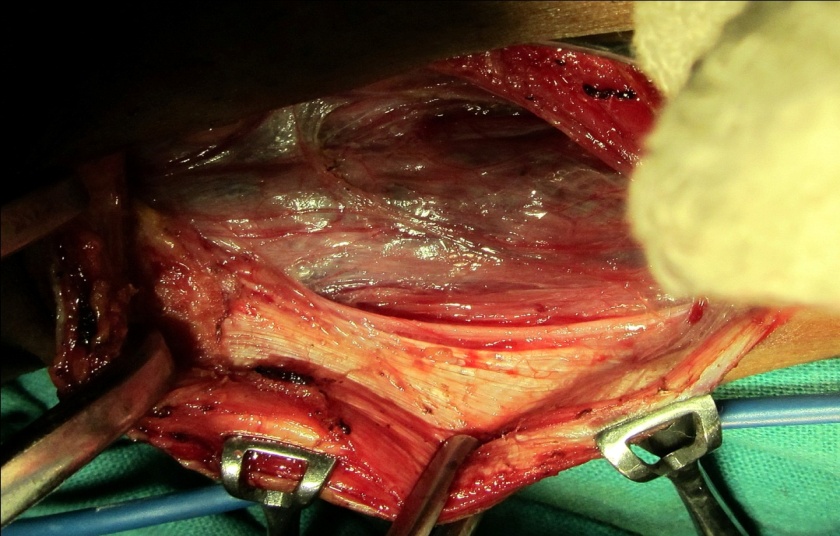 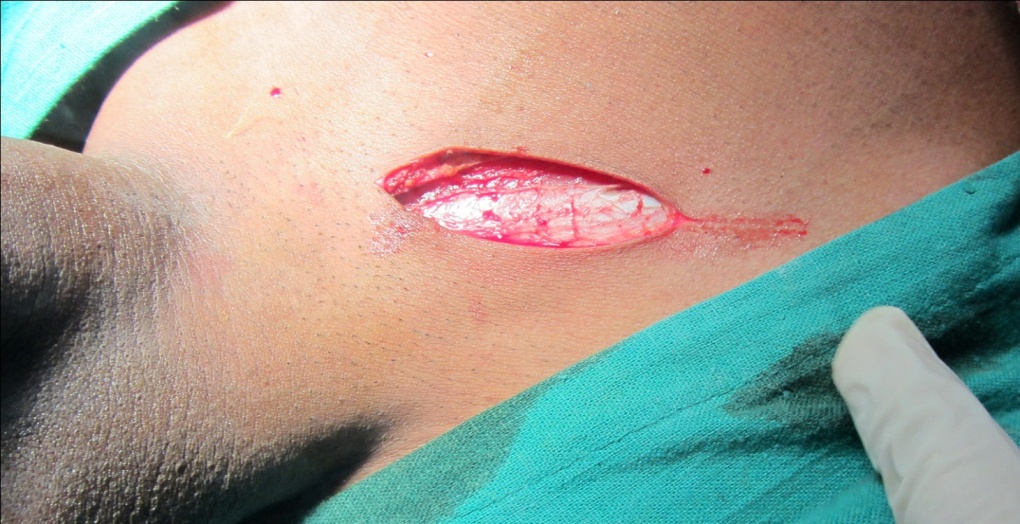 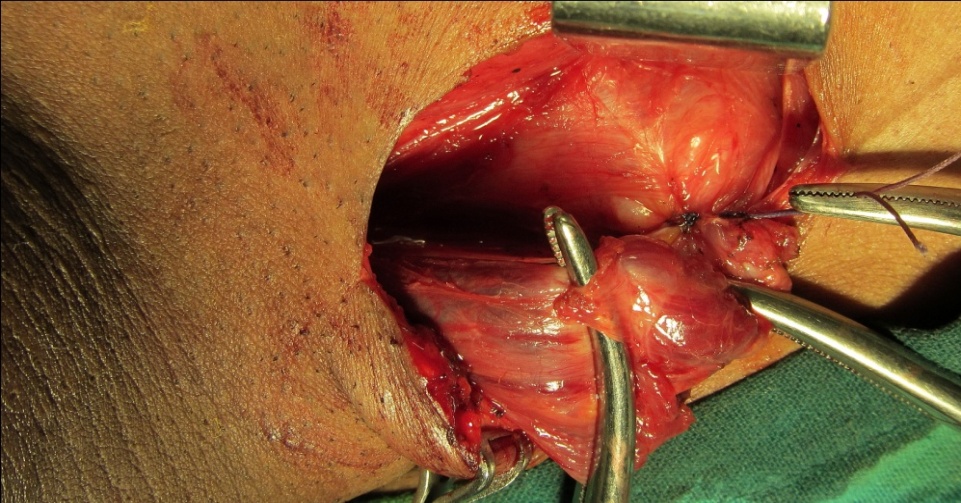 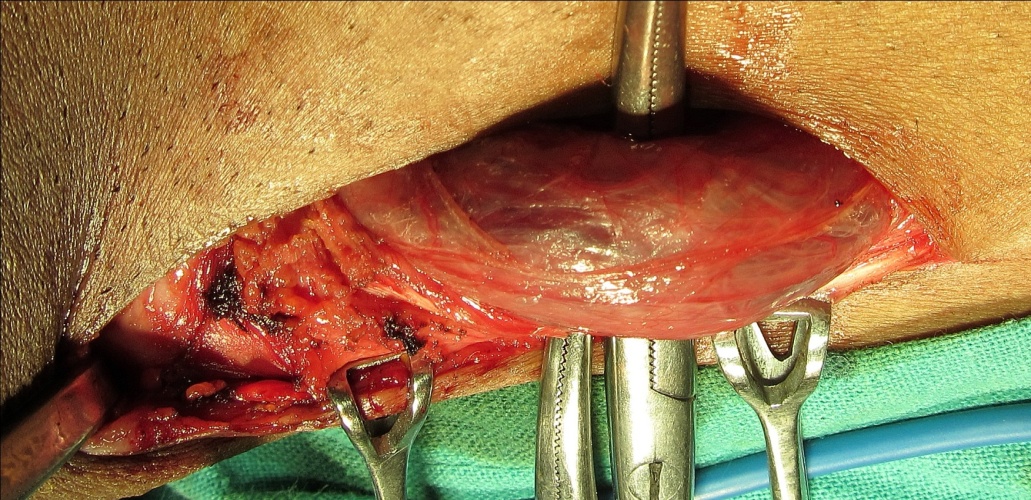 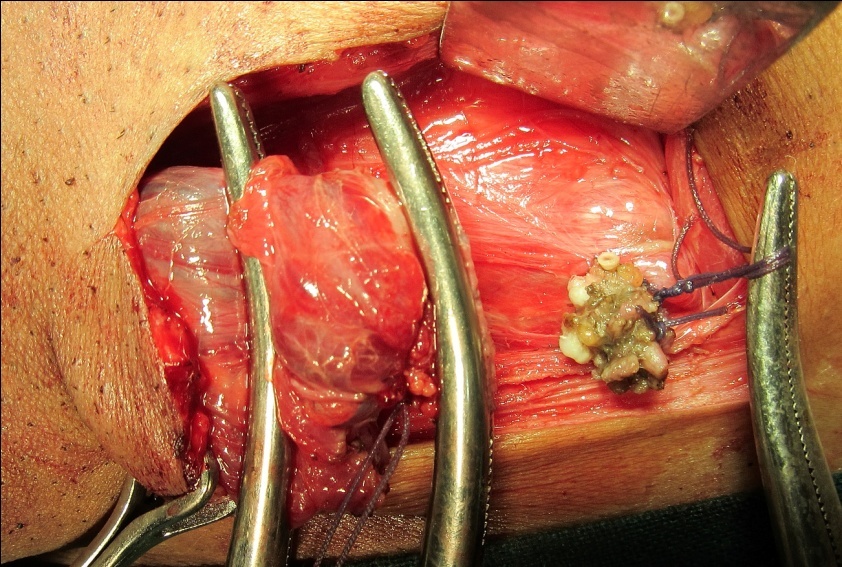 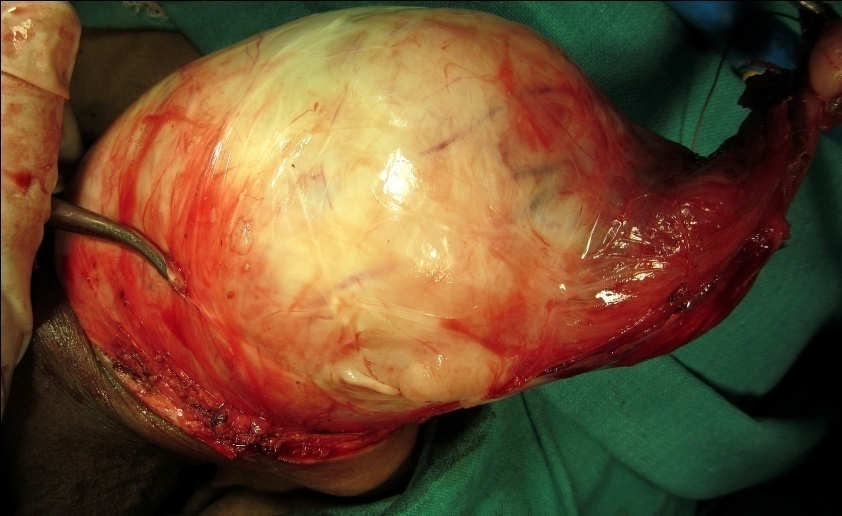 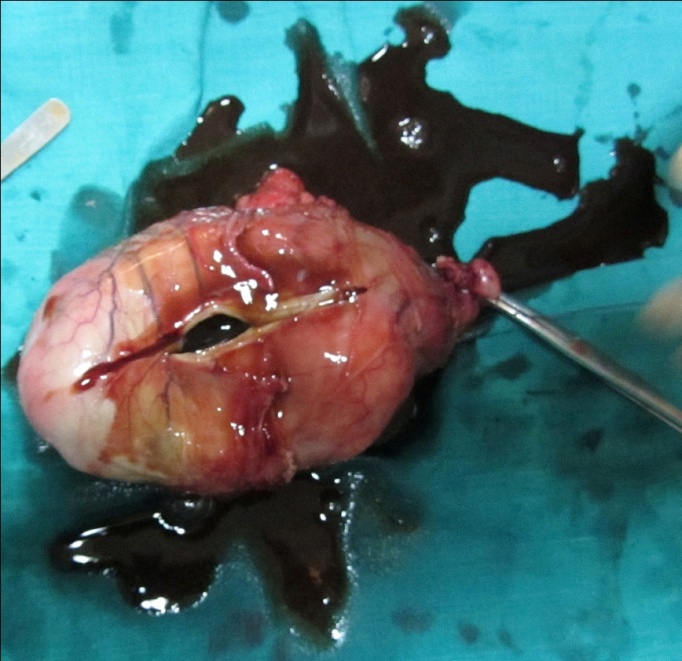 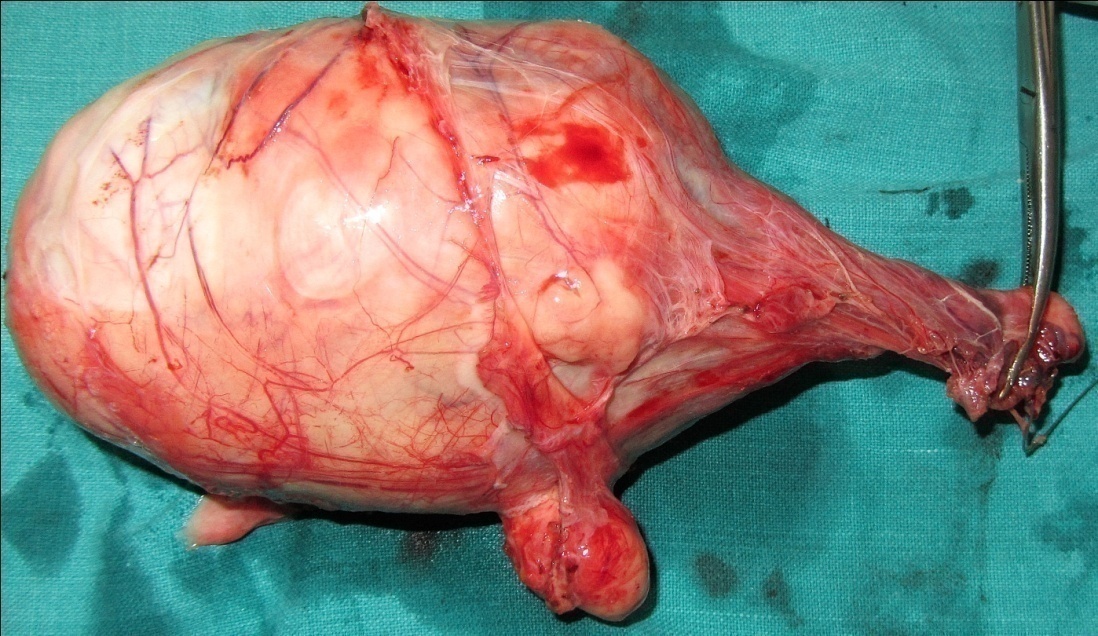 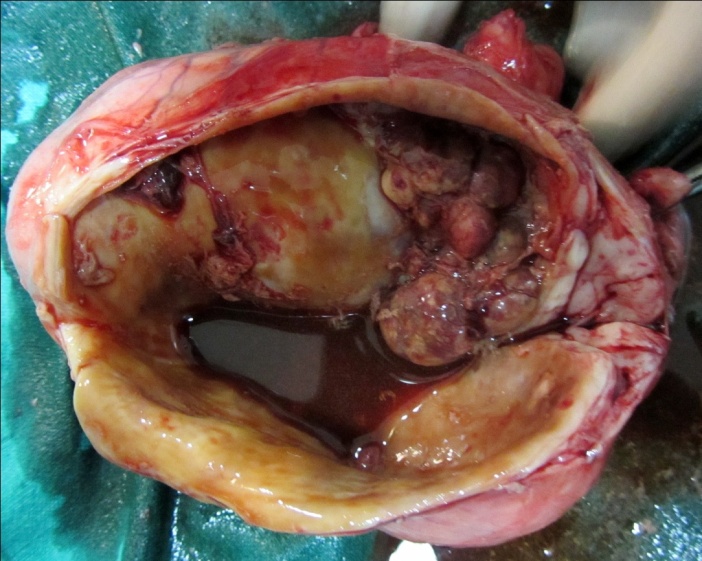 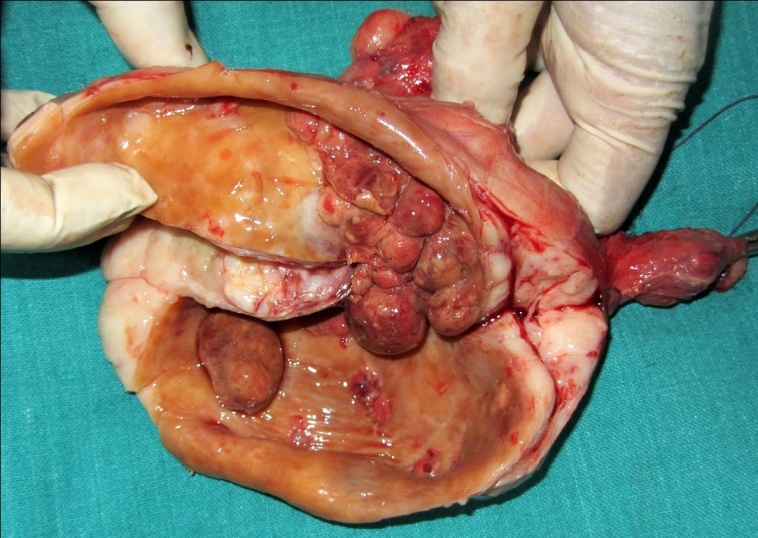 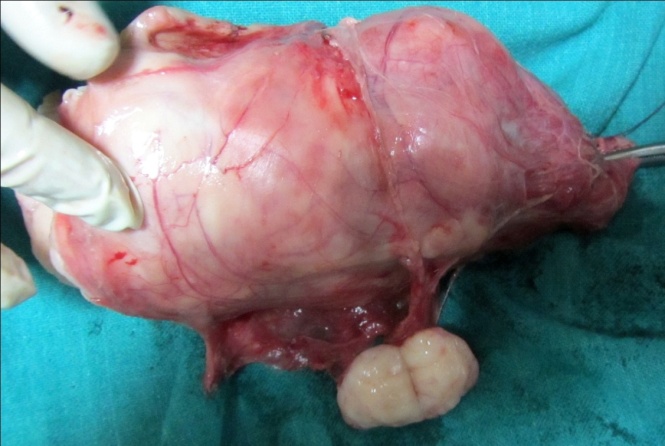 Role of Radical Orchiectomy
Diagnostic :   Histology & Local Staging
Therapeutic :
Decreasing the tumor burden
A sufficient treatment ( curative ) in :
      - CIS 
      - Spermatocytic seminoma 
      - Typical seminoma – if low risk & stage 1 ( smaller tumor,
         no vascular &  rete testis invasion ) with close surveillance
Principals of LN management
Seminoma :  early stages can respond to RT-  highly radiosensitive tumor , Late stage – Chemotherapy 
NSGCT : surgery ( RPLND) in early stage, in late stage chemotherapy is mainstay of Tt – monitor by imaging and tumor markers
Postchemotherapy residual LNs : 
 NSGCT – RPLND, 
 Seminoma - if <3cm and no hot spot on PET – can observe
Seminoma:
Stage 1 seminoma (T1-3, N0, M0, S0)

	
     Spermatocytic	                 Typical/ Anaplastic
	
	

No adjuvant therapy                 
				          Surveillance- no risk factors
					Radiation- low dose 						abdominal and pelvic
					Chemotherapy- Carboplatin
Risk factors in stage 1 seminoma
Primary tumor > 6 cm
Vascular or lymphatic invasion
Rete testis invasion
Anaplastic type
Stage 2a, 2b (T1-3 N1-2, M0)
Radiation - abdominal and pelvic.
	(ipsilateral external iliac, bilateral common iliac, the paracaval, para-aortic nodes including the cisterna chyli) – Dog Leg RT field
150 cGy/day, 5 days per week.
Seminoma : Stage IIc & III ( N3 / M1-2)
Cisplatin based chemotherapy: 
    - A major breakthrough in treatment of testicular tumor
    - 3 or 4 cycles depending on response

PEB
VIP
VEIP
PEB
Cisplatinum : 20 mg/m2
Etoposide : 100 mg/m2
Bleomycin : 30 units once a week X 3 wks
I.V.  D1-D5
21 Days Cycle
Residual retroperitoneal mass after chemotherapy in Seminoma
Diffuse desmoplastic  plaque  < 3 cm & no hot spot on PET scan :   observation
Discrete mass > 3 cm: surgical resection

	    				Histology				
	 necrosis/ fibrosis			germ cell tumor
								
          No further Tt                                CT- VIP : 2-3 cycles
NSGCT- Stage 1 (T1-3,N0,M0,S0-1)
Modifed RPLND            -  Node < 2cm – Observation
	                                         - N> 2cm- adjuvant CT – BEPx 3 cycles.
			or
Primary chemotherapy - BEP 3 cycles

Persistent tumor markers - BEP 3 cycles
NSGCT- Stage IIa, IIb  (T1-3,N1-2,M0,S0-1)
Bilateral nerve sparing RPLND

	Or

Primary CT- BEP 3 cycles
NSGCT- Stage IIc, III ( N3 / M1-2 )
Treatment after RPLND or Residual mass resection
After Primary modified RPLND for N0 disease :
                           Node <2 cm  observation
                           Node >2cm Adjuvant CT(BEPx3) 
After Primary B/L nerve sparing RPLND for N1-2 : 
                            No further Tt, FU with TM & CT                     
Post-Chemo residual mass resection : 
          If RM show only Fibrosis/Necrosis  no further Tt
          If RM shows Viable tumor cells  further CT needed: 
                If RMS was after 1st line CT : BEP x 2 
                If RMS was after 2nd line  CT  : VEIP x2  ? Increased survival
NSGCT- Stage IIc, III  ( N3 / M1-2 )
CT Refractory Testicular tumor
If TM still high after 3 ( low & intermediate risk disease) to 4 ( high risk disease) cycles  go to 2nd line CT : VIP X 4 cycles   if TMs still high  go for: 
                                  - ABMT + High dose CT 
                                                 or 
                                  - Desperation Surgery
Desperation Surgery
Some times TMs may not respond at all /poorly respond even after 2nd line CT  ;  then  assess the resectability of whole residual disease in abdominal, mediastinal & supraclavicular region and lung lesions ( if <2 sites & completely resectable )  remove them
 - if TMs become normal:   give  2 cycle of CT & FU
- If TMs still high – poor prognosis , uncontrollable disease – very rare situation
Tumor markers : therapeutic implications
Sustained Elevation of  TMs or slower decrease after orchiectomy / RPLND means residual disease

Post-orchiectomy Chemotherapy is continued in treatment of Treatment of testicular tumor till tumor markers become –ve  & then decide  for any residual  LNs

Normalization of marker is not definite evidence of complete surgical cure
Seminoma : Therapeutics
Highly radiosensitive Tumor : RT used as 
  1) Prophylactic RT - to abd. LNs for : High risk stage 1 disease (No LNs) – to prevent recurrence 
  2) Prophylactic RT  - to Hemiscrotum and inguinal LNs if scrotal violation
  3) Therapeutic RT -   to LNs for : LN < 5 cm size ( stage 2b)
Seminoma : Therapeutics
Highly Chemosensitive  Tumor :  CT used as 
  1) Prophylactic CT : 
         for high risk stage 1 disease – one cycle of plantinum
  2) Therapeutic CT : 
         for >5 cm LNs  - 3 cycles PEB 
3) Salvage CT :   - if HPE of Residual masses if +ve 
                              - as second line CT if first line CT fails.
NSGCT : therapeutics
Surgery Sensitive  Tumor:  RPLND  used as
   1)  Prophylactic / Elective RPLND : for N0 (stage 1) disease
                if high risk ( pT2 & LVI) + 2 x BEP also after RPLND
   2) Therapeutic RPLND: for < 5 cm LNs (stage 2a& 2b) 
  3) Desperation Surgery : in chemoresistant resectable disease
NSGCT : therapeutics
Highly  Chemosensitive  Tumor : used as 
        1) Prophylactic CT : 
                                for stage 1 ( no LN) disease – 1 or 2 cycles
        2) Therapeutic CT : for > 5 cm LNs
        3) Salvage CT : 
                                     - if HPE of Residual masses if +ve 
                                     - as second line CT if first line CT fails
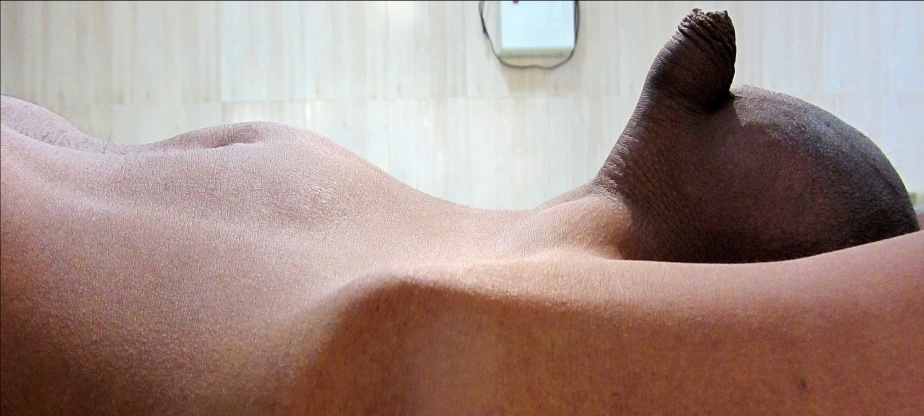 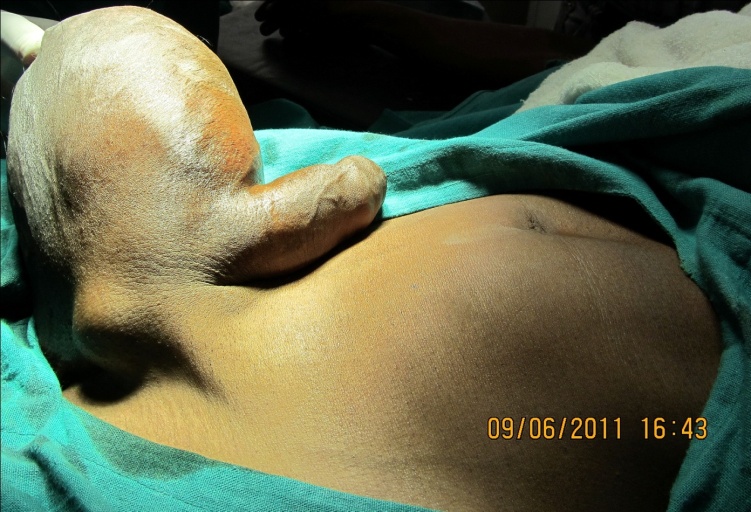 Case study
A 17 yrs  male present with painless Rt. testicular swelling and palpable abd. LNs
Investigations show high TMs (alpha FP and beta HCG), CT scan shows - 12 cm para-aortic abdominal mass &  no liver and chest mets
After Radical Orchiectomy-  TMs remain high
Q1.  HPE of specimen is NSGCT stage T3. What is the next most appropriate Tt for this patient ?
1. Chemotherapy
2. Retroperitoneal Lymphnode dissection
3. Radiotherapy
4. Desperation surgery
Q2. Patient undergoes 2 cycles of PEB, there is no significant fall of TMs, however abdominal LNs become smaller on palpation, what is next course of treatment ?
Continue PEB till 4 cycles
Start 2nd line of CT ( VEIP)
Plan for HD-CT + ABMT 
Do desperation surgery
Q3. Patient undergoes 4 cycles of PEB, TMs fall, however they are still above the normal ranges. Abdominal LNs become nonpalpable.  What is the next plan of action ?
Continue PEB for 6 cycles
Start 2nd line of CT ( VEIP)
Paln for HD-CT + ABMT 
Do desperation surgery
Q4. Patient started on 2nd line CT VEIP, after 3 cycles TMs become normal. Now abdominal CT shows 2 paraortic masses , one 1 cm in size and another 2 cm. what should be the next course of action ?
Get a abdominal PET scan
Do abdominal residual masses resection
Continue VEIP to 4 cycles
Observe the masses and keep pt in FU
Q5. Patient undergoes Residual masses resection. Histopathology of the resected masses show only fibrotic/necrotic material without any viable tumor cell. What is the next course of action?
Observation and FU with TM and CT scans
Observation and FU with TM,CT and PET scans
VEIP x 2 more cycles
Radiotherapy
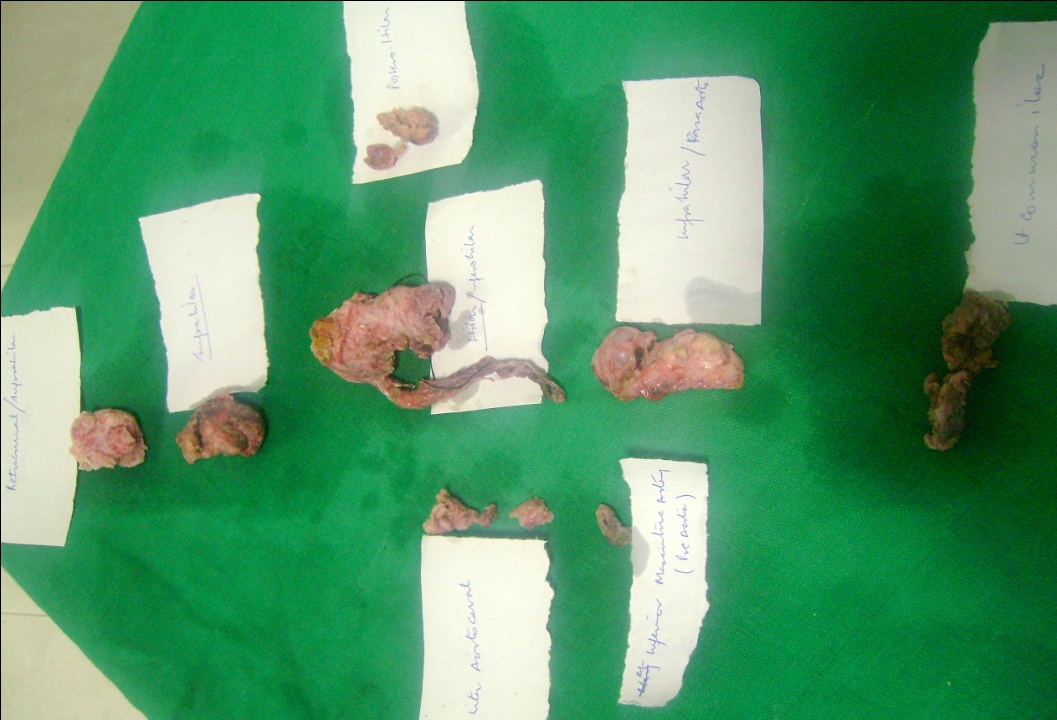 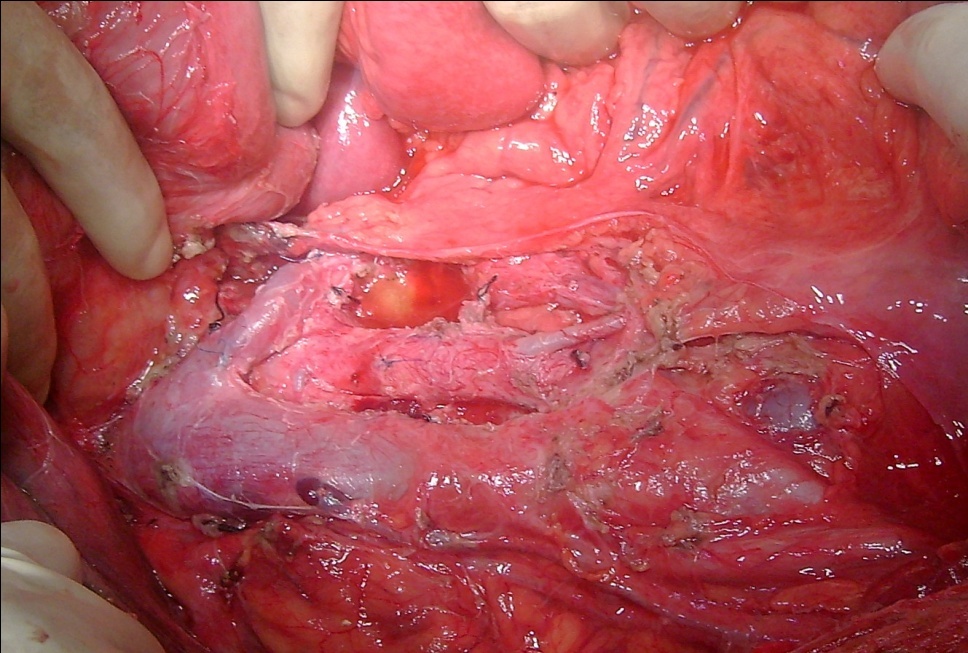 MCQs
Q1. Most common testicular tumor in infants and children is :
Yolk sac tumor
Seminoma
Teratoma
Choriocarcinoma
Q2.  Not a risk factor for testicular Tumor :
Contralateral testicular cancer
Family history
Somatosexual ambiguity
Orchitis
Q3.  Gold standard for diagnosing Testicular Carcinoma in situ (CIS) :
Testicular USG
Testicular biopsy
Testicular FNAC
Semen analysis
Q4. Tumor marker for pure seminoma is :
beta HCG
Alpha-Feto-Protein
LDH
Placental alkaline phosphatase
None of the above
Q5. “Nerve sparing RPLND” is done to preserve :
1. Erection
2. Ejeculation
3. Urinary continence
4. Fecal continence
Thank You